Learner Characteristics Inventory
Bethany Spangenberg
Director of Alternate Assessment
[Speaker Notes: Welcome to the webinar on the Learner Characteristics Inventory. My name is Bethany Spangenberg and I am the Director of Alternate Assessment for the Arizona Department of Education. The webinar is being recorded and will be posted on the alternate assessment website. During the live webinar, please keep yourself on mute and use the chat box to ask questions or make comments.]
Webinar Objective
This webinar will provide state Learner Characteristics Data and explain how the data can be used for comparison at the district, school, and student level.
[Speaker Notes: This webinar will provide state Learner Characteristics Data and explain how the data can be used for comparison at the district, school, and student level.]
Learner Characteristic Inventory
Developed under NCSC
Sixteen questions
Teacher responds prior to test administration (AIMS A Science Grade 10 and MSAA all grades)
Results included in the district results file
Description of the student
Also available on the website
[Speaker Notes: The Learner Characteristic Inventory, or LCI, was developed under the NCSC grant. It consists of 16 questions that capture characteristics of students who participate in alternate assessment. The MSAA system requires teachers to report student characteristics in the LCI prior to test administration. AIMS A Science also requires this of students in Grade 10. The responses for students in the MSAA system are provided in the district results file. IEP teams are encouraged to use the LCI, which is posted on the alternate assessment website, when discussing eligibility for alternate assessment and to compare student characteristics to state LCI data.]
Student’s Grade and Age
[Speaker Notes: Percentages of student grades and ages participating in alternate assessment can provide useful information when monitoring eligibility determination. Large differences between LEA and state data requires investigation by the alternate assessment test coordinator. The AATC could identify specific causes that influence the data, both those that can be controlled and those that cannot. Understanding what is happening at each grade level might help the AATC find strengths and areas where additional support or training is needed.]
Who are our Students?
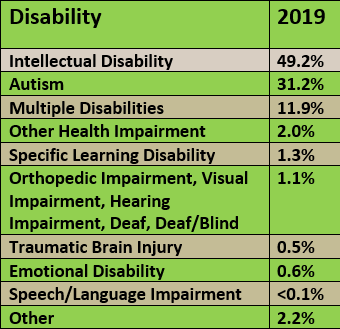 [Speaker Notes: When looking at disability categories, it is helpful to compare LEA percentages to the state percentages when evaluating eligibility determinations. Alternate Assessment Test Coordinators have followed up with IEP teams when disability categories differ greatly from the state. The result is that the IEP teams make better determinations for student testing and the LEA reduces over-identification of alternate assessment participation. This data can also help IEP teams as they make the determination. Although disability category is not a criteria for eligibility, and IEP team can look at how prevalent that category is represented. For example, a student with a hearing impairment rarely qualifies for alternate assessment. The IEP team would know to look for extenuating circumstances that the student’s primary disability is in fact hearing impairment and that the evidence supports eligibility determination.]
EL Status and Primary Language Other Than English
[Speaker Notes: Although EL need is not a determining factor for participation in alternate assessment, it could be a student characteristic that impacts the student’s performance on standardized assessments. In 2019, over 14% of students participating in MSAA had a home language other than English according to the teacher responses. It is important to identify how the language needs are addressed during instruction in conjunction with the evidence that the student does or does not meet eligibility criteria for alternate assessments. And remember that any indication the IEP team has that the student may be an EL must be addressed in the evaluation and the IEP.]
Classroom Setting
[Speaker Notes: Again, setting is not a determining factor when considering eligibility for alternate assessment, but it does help shape the picture of the student’s needs. For example, schools in Arizona are moving toward more inclusive practices and instruction in a general education setting is very possible for students who take alternate assessment. However, the documentation of the student’s needs will be clearly identified in the IEP for students who participate in general education. Rarely are a student’s instructional and adaptive needs met in a resource room setting for students who qualify for alternate assessment, which we see in this data.

When looking at your LEA results file, students in private placements or who are tuitioned out will not be included in your data. Please work with the school of attendance to gather LCI data for your students who attend a school outside your LEA.]
Expressive Communication
[Speaker Notes: Many students who participate in alternate assessment communicate using some symbolic language. Some communicate primarily through other intentional communication modes. Few communicate through cries, facial expressions, and changes in muscle tone. This data is helpful when looking at instructional needs of the student. Remember there are resources on the NCSC wiki for developing expressive communication.]
Augmentative Communication System
[Speaker Notes: Most students who participate in alternate assessment do not use augmentative communication systems. However, many students are successfully using AAC devices to access both instruction and curriculum. These devices may be used in addition to or in place of oral speech. Knowing that many students with the most significant cognitive disabilities are able to use AAC to communicate may help as you explore options for students with limited modes communication.]
Receptive Language
[Speaker Notes: Almost half of the students who participate in alternate assessment independently follow 1-2 step directions. Many more follow 1-2 step directions with additional cues. Students may also alert to sensory input, but require physical assistance. Few students have an uncertain response to sensory stimuli. If your LEA data shows that fewer students are following directions independently or with cues, you might want to look at instructional strategies that will help your students improve this skill.]
Oral Speech
[Speaker Notes: This data is not directly addressed in the LCI, but it is in the data file as it relates to expressive communication. Unfortunately, many teachers did not respond to this question identifying if students use speech to communicate. For those that did respond, far more students are able to use some speech to communicate than not. This data can suggest that teachers look at programming and collaborate with speech therapists to further develop oral speech.]
Vision
[Speaker Notes: Most students who participated in MSAA have vision or corrected vision within normal limits and would not be learning Braille. Take vision into consideration when looking at the evidence supporting eligibility for alternate assessment. If an assessment tool or evidence taken from the classroom does not adequately support the needs of a student with a visual impairment, those results may not accurately reflect the student’s abilities.]
Braille
[Speaker Notes: This data is not part of the LCI, but is available in the data file related to vision. The Arizona Department of Education along with the other MSAA states found that students with the most significant cognitive disabilities are not proficient enough in Braille to complete the test independently; therefore neither MSAA nor AIMS A Science is available in Braille. Both tests are read aloud and have options for tactile graphics and object replacement to provide access to students who are blind or have visual impairments. MSAA does have some foundational reading items in Grades 3 and 4 that require Braille cards for students who are learning Braille. 
Many teachers overwhelmingly indicated that the student is not learning Braille. If a student is gaining proficiency in Braille, the IEP team will need to consider the impact the visual impairment has on the cognitive disability.]
Hearing
[Speaker Notes: Most students have hearing or corrected hearing within normal limits. Similar to the approach for students with visual impairments, take hearing into consideration when looking at the evidence supporting eligibility for alternate assessment. If an assessment tool or evidence taken from the classroom does not adequately support the needs of a student with a hearing impairment, those results may not accurately reflect the student’s abilities.]
Motor
[Speaker Notes: Most students who participate in alternate assessment do not have significant motor dysfunction that requires adaptations. Some students do require adaptations to support motor functioning, use a wheelchair or positioning equipment, or need assistance with all motor activities. Although motor functioning is not part of the eligibility criteria, we know that students with significant cognitive disabilities may also have additional medical conditions that impact motor skills.]
Engagement
[Speaker Notes: More than half of the students who participate in alternate assessment initiate and sustain social interactions with others. Many others do not initiate or sustain social interactions, but will respond to an interaction. Some students only alert to others. A few students do not alert to others. This data shows that most students who participate in alternate assessments are social.]
Attendance
[Speaker Notes: Attendance does play a role in a student’s skill acquisition and retention of information, but attendance itself is not a consideration for alternate assessment eligibility. It is important to look at the attendance for each individual student to understand the impact on academic progress. On one hand, some students make fewer gains mostly due to missing instruction during absences. On the other hand, some students with significant cognitive disabilities also have medical issues that do not allow them to be in school daily. As you can see from this graph, though, most students who participate in alternate assessment do have good attendance. When looking at LEA data, you might see differences in attendance compared with the state data. This could provide some direction on follow up with your efforts to increase attendance for students with the most significant cognitive disabilities.]
Reading
[Speaker Notes: As expected, many students who participate in alternate assessment are emerging or pre-emerging readers. Many students are reading far below grade level working on basic words and sentences or even awareness of text. This data is important as teachers and test coordinators discuss not only what students can currently do, but also what students with the most significant cognitive disabilities are capable of doing.]
Mathematics
[Speaker Notes: Similarly, students who participate in alternate assessments are working on some basic math skills. Many students can perform some basic computations with or without a calculator, count with one-to-one correspondence, and rote count. Again, this data shows that students with the most significant cognitive disabilities can and do learn math skills.]
Summary
Use LCI to compare individual students
Use LCI to compare entire LEA
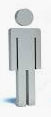 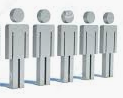 [Speaker Notes: The learner characteristics inventory provides some overall data. If an IEP team is considering a student’s eligibility for alternate assessments, it might be helpful to see where that student fits with the different characteristics of students who have participated in alternate assessment previously. 

Likewise, looking at your collective LCI data and comparing that with the state data may lead to further conversations around eligibility determination practices, programming, and instruction.]
Question and Answer Session
[Speaker Notes: Now we have reviewed student characteristics by looking at the state LCI data. For the live presentation, please type your questions into the chat box. Keep in mind that to maintain student confidentiality, we will not be addressing eligibility for or characteristics of a specific student. Please contact me separately if you would like to have a conversation about a student.]
Alternate Assessment Unit
Bethany Spangenberg, Director of Alternate Assessment
Bethany.Spangenberg@azed.gov

Courtney Pearce, Alternate Assessment Test Coordinator
Courtney.Pearce@azed.gov

Angeles Swasey, Program Project Specialist
Angeles.Swasey@azed.gov

Sabiha Klepk, Accommodations Specialist
Sabiha.Klepk@azed.gov
[Speaker Notes: I hope you have clarity on the Learner Characteristics Inventory and its uses. If you need further assistance with eligibility or alternate assessment, please contact the Alternate Assessment Unit. Thank you.]